Event Co-reference from Supervision to Dataless
& Spanish Entity Discovery and Linking
Haoruo Peng
Joint Work with Yangqiu Song and Dan Roth

CS @ UIUC
Nov. 17th, 2015
1
[Speaker Notes: Relevant & mentioned by Heng Ji]
TAC Event Task
Event Nugget (EN) Track

Event Nugget Detection
Supervised method with rich syntactic and semantic features

Event Co-reference
Based on gold event nuggets
Based on predicted event nuggets
Supervised Method V.S. Dataless Method
2
Event Nugget Detection
Over 300 police officers were fanning out to track down the assailants who attacked Moscow tourists in the Russian city of Nizhny Novgorod, RIA Novosti news agency reported Sunday.

Two Classifiers
Type Classifier (Labels: 38 sub-types + Non-event)
Realis Classifier (Labels: ACTUAL, GENERIC or OTHER)

Learning
SVM (within Illinois LBJava)
Enlarge training set by sampling ACE 2005 data
Type: Conflict.Attack
Realis: Actual
3
[Speaker Notes: It is the building block

We don’t deal with double tagging, we treat nugget as single token]
Event Nugget Detection
Features (for both classifiers)
Lexical features
Dependency Parse Tree features
Seed features (Bronstein et al., 2015)
NER features (Illinois NER)
SRL features (Illinois SRL)
Entity Co-reference features (Illinois Co-ref)
Wordnet features
Brown cluster features
ESA features
Ablation study shows every set of feature contributes
Details can be found in our workshop paper
Event Token Features
4
[Speaker Notes: Not a lot of event specific engineering effort]
Event Co-reference
Similar to Entity Coref, we consider event-pair model




Event-pair Scoring
Supervised Method V.S. Dataless Method

Event Clustering
Greedy Method
1) Make a decision on each event-pair (link or not) .
2) Put all linked events into the same co-reference chain.
1.5
3.1
3.1
u, v here are 
Event Nuggets.
5
[Speaker Notes: Our solution in terms of architecture is very simple]
Event-Pair Scoring
Supervised Method
Linear Model




Over 300 police officers were fanning out to track down the assailants who attacked Moscow tourists in the Russian city of Nizhny Novgorod, RIA Novosti news agency reported Sunday.
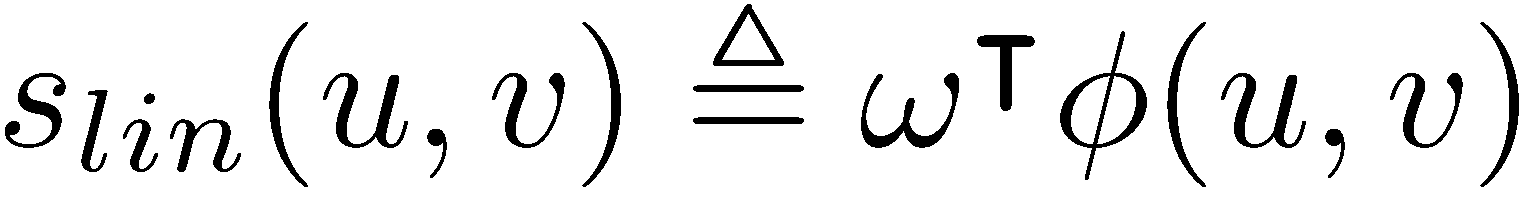 What are related to an event?
Sentence
Nugget
Entities
Arguments
6
Event-Pair Scoring
Features
Event Nugget Features
Event Argument Features
Event Entity Features


Pair-wise Features
Distance, Realis
Conjunction features for nuggets and arguments
ESA similarity between nuggets, arguments, sentences
Number of co-referent entities in sentences
Apply Event Token Features on both events
7
Event Co-reference (Supervision)
Entities: Illinois Coref     /     Arguments: Illinois SRL
Training by SVM (within Illinois LBJava)

Enlarge training set from ACE 2005 data
ACE and ERE have different event densities




Sample ACE 2005 data to approximate the distribution
Use ACE gold entity co-reference annotations
Deterministic rules to get realis info for ACE
8
[Speaker Notes: Promote entity coref

Average cluster size]
Event Co-reference (Dataless)
Event-Pair Scoring in an unsupervised way
Transform events into ESA vector representations
Compute cosine similarity of two vectors

300 police officers were fanning out to track down the assailants who attacked Moscow tourists in the Russian city of Nizhny Novgorod, RIA Novosti news agency reported Sunday
Nugget
Entities
Arguments
300 police officers
the assailants 
Moscow tourists
Russian
city of Nizhny Novgorod
RIA Novosti news agency
attacked
the assailants 
Moscow tourists
[ ESAattack , ESAthe assailants, ESAMoscow tourists , … ]
9
Different Configurations
Choices of vector representations
Explicit Semantic Analysis (ESA)
Brown Cluster
Neural Embeddings

How to do composition
Concatenation
Add structures

Choices of similarity metric
Cosine
Hungarian algorithm (Bipartite graph matching of concepts)
[Song et al, 2015]
10
Results
Event Nugget Detection (Test set)






Compared to the top ranking system
We mainly suffer from detection and type
=> Our type classifier needs to be improved
11
Results
Event Co-reference (Test set)
12
[Speaker Notes: Even Better than supervised method!]
Results
Dataless best setting
ESA
Concatenation
Cosine
13
Future Work
We use SRL arguments as event arguments
Can explicit event arguments bring benefit?

Explore clustering methods
ILP-based method (Global Optimization)
Borrow from entity coref: L3M model [Chang et al, 2013]

A better dataless similarity metric will potentially also be beneficial to further improve the supervised method by including such dataless features.

Bootstrap for dataless methods
14
Spanish Entity Discovery and Linking
Chen-Tse Tsai, Shyam Upadhyay, Dan Roth

CS @ UIUC
The Task
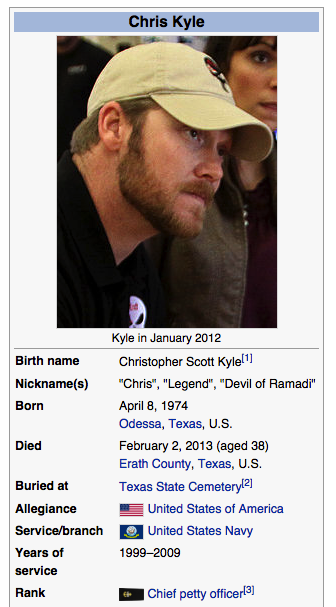 Extract Spanish entity mentions and link them to the entities in FreeBase 


     El juicio contra el exmarine Eddie Routh, acusado del asesinato de Chris Kyle, el francotirador de la película "American Sniper", empezó ayyer en un tribunal de Stephenville, en Texas (EEUU). Kyle sirvió en la guerra de Irak en la "Navy SEAL", la unidad de élite de la Armada estadounidense, y está reconocido como el francootirador más letal de la historia del país, con 160 muertes confirmadas a sus espaldas.La insurgencia iraquí lo apodó "el diablo de Ramadii"
NIL / PER
m.0hzrl7z / PER
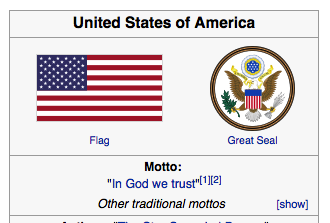 m.09c7w0 / GPE
System Pipeline
Translation (Google Translate)
Wikification (Illinois Wikifier)
Spanish Mention Discovery
FreeBase ID Mapping
Mention Filtering
Binary classification based on FreeBase types
Named Entity Typing
PER, LOC, GPE, ORG, FAC
5-class classification based on FreeBase types
NIL Clustering
Jaccard similarity of mention surface forms
[Speaker Notes: We perform very well on the Spanish Mention Discovery step, describe in the next slide

Reason for not using Moses]
Spanish Mention Discovery
Given a mention in English (E.g., USA), get possible Spanish translations by 
the English string (usa)
the Google translated English string (ee.uu)
the Spanish Wikipedia title (estados unidos)
all the strings which are redirected to the Spanish title. (ee.uu., eeuu, e.u.a., estadounidense, ee. uu., ee uu, unión americana, eua, estadounidenses, united states of america)
For each n-grams in the Spanish document, calculate the edit distance to the possible Spanish translations and return the first n-gram which has not been mapped and has the lowest edit distance (<2).
[Speaker Notes: The algorithm of mapping English mentions back to Spanish documents]
Spanish Mention Discovery
Development documents: all the Spanish training documents
Evaluation documents: the final held-out test documents
Translation + Illinois NER/Wikifier + Spanish Mention Discovery
much better than 
NER on the source language
[Speaker Notes: Evaluate mention extraction first
Our method performs significantly better than the other two Spanish NER]
End-to-end Evaluation
[Speaker Notes: Got the first place of linking (mention spans+link) and clustering (mention CEAF) on the final evaluation documents]
Thank You !
21